Skillful CollaborationWorking Together for Success
Instructor
2
1
Collaborative Leadership
2
When to Collaborate
3
Establish Expectations
4
Benefits & Challenges of Collaboration
3
5
Develop Inward Attitudes
6
Practice Outward Behaviors
7
The Power of Words
8
How Strong Are Your Collaboration Skills?
4
Introduction
5
…are better than one!
Two heads…
6
Successful Collaboration
More than working together
A process that requires attitudes, skills, and practices
Learning, strengthening, and mastering
7
7
Level Playing Field Institute Survey
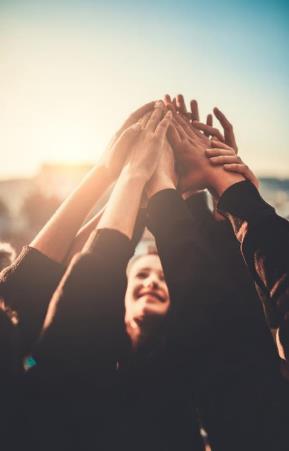 Most important: being a “team player”
More than:
Doing a good job
Being intelligent or creative
Making money for the organization
Many other “good” qualities
8
What Is Collaboration?
People working together toward a common goal
Daily project work
Business process improvement
New product development
9
Collaborative Leadership
10
Collaborative Leadership
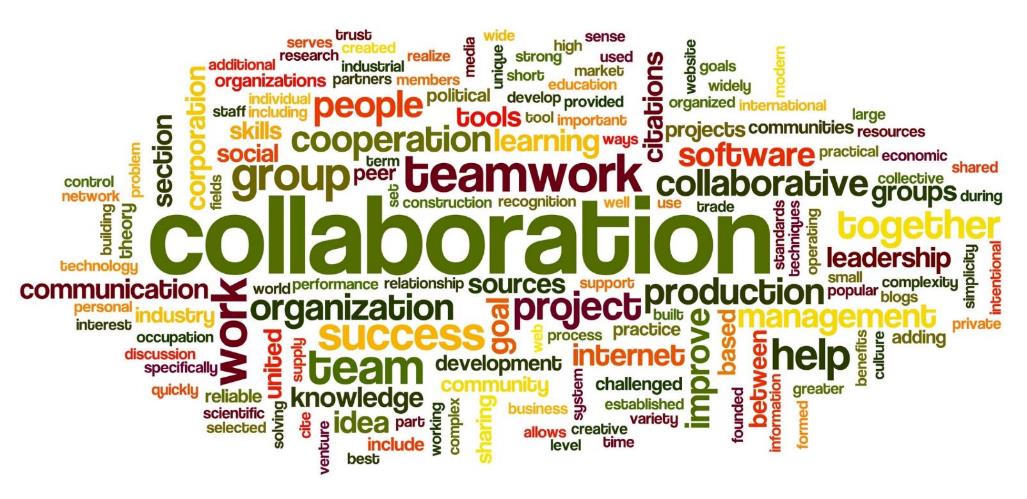 11
Collaborative Leaders
Redefine Success
Involve Others
Hold Accountable
MinimizeTraits
Reward group achievement
Solicit different perspectives
With themselves and others
Reduce detrimental
behaviors
12
Collaboration Across Units
Innovation
13
When to Collaborate
14
When to Collaborate
When involving others adds value
Otherwise, there’s no compelling reason
15
Is Collaboration Beneficial?
Questions
Am I unable to reach the outcome myself?
Would it solve complex problems or address complicated issues?
Will working with others:
Reduce costs or gain efficiency?
Increase visibility?
16
16
Establish Expectations
17
Determine the Objective
What is the purpose, vision, or goal?
How will success be measured?
What is the deadline?
18
Determine the Objective
19
Define Roles & Responsibilities
Each person should define their role to increase buy-in
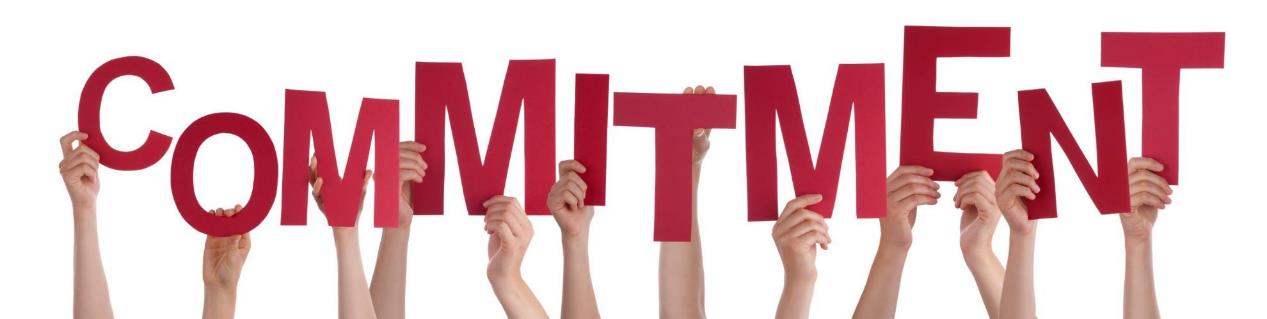 20
Define Roles & Responsibilities
21
Agree on Operating Norms
Rules of behavior guide interactions and set boundaries for appropriate and inappropriate behavior
22
Agree on Operating Norms
What does participation entail? 
How much information-sharing?
How will decisions be made?
How will struggles be handled?
23
Agree on Operating Norms
Introducing new members? 
Determining the leader? 
Addressing conflict?
Handling failed expectations?
24
Benefits and Challenges of Collaboration
25
The Need for Collaboration
Meet workforce demands
Fulfill basic human need for belonging
Overcome geographic barriers
26
Benefits to the Organization
Promotes creativity and effective problem-solving
Increases productivity, efficiency, and cost savings
Helps achieve common goals and shared purpose
Utilizes specialized skill sets
27
27
Benefits to the Individual
Offersexposure
Creates high-trust relationships
Increased job satisfaction
Expands networks
28
Challenges of Collaboration
Who’s on the team?
Unclear objectives
Work takes longer to complete
Coordination and motivation
Early growing pains
29
Group Activity
30
Develop Inward Attitudes
31
Sense of Personal Responsibility for the Quality of Your Relationships
Be someone others want to work with
Find a mentor
Don’t wait to act on an issue that needs attention
32
Concerned With “What’s in It for Us?”
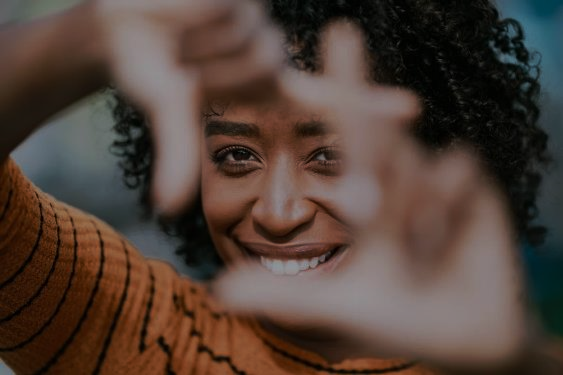 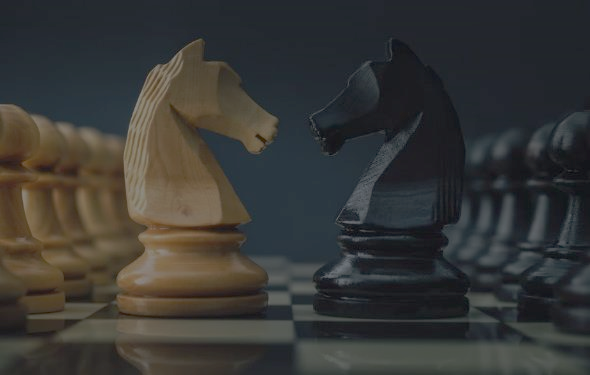 Focus on how you and others can benefit
Compete against the situation, not people
33
Keep an Open Mind
Suspend judgment
Avoid making assumptions
Treat each person as an individual
Listen before speaking
Avoid sweeping statements
Ask questions for more information
34
Willingness to Share
35
Willingness to Share
How can you share your unique skills and experienceswith others?
36
Willingness to Trust Others
A reason not to trust them?
Trust in specific situations
Honor your commitments
37
Practice Outward Behaviors
38
Convey Personal Warmth
Emotionalconnectionscanoverridedifferences
39
Convey Personal Warmth
40
Be an Active Listener
Seek to understand the message and the feelings behind it
Practice positiveintent
Listen first, then speak
Acknowledge their point of view
Desire a common purpose
41
Be an Active Listener
Vital:
When someone is upset
If there is a hidden agenda
When you’re being criticized
When you want to persuade
42
Be an Active Listener
Poor Listener
ActiveListener
43
Be Trustworthy
Be sincere
Be reliable
Be competent
44
Turn Conflict Into Cooperation
Foundational behaviors:
Maintain your composure
Always show respect
Find common ground:
Acknowledge differences
Focus on common goals
45
Turn Conflict Into Cooperation
Employee strategies:
Search for root causes
Focus on what, not who
46
Commit to Completion
Describe the actions you will take
47
The Power of Words
48
Use “I” Messages
I
Focus on solving problems
Emphasize the present & future
Reduce emotional impact
Demonstrate sincerity & respect
49
[Speaker Notes: Different background color, delete animation sticker]
Use “I” Messages
“I feel/felt…when you…” (describe the behavior)
“I’d appreciate it if you would…” (describe the behavior)
Future
Past
Present
50
Present Ideas as Questions
Acknowledge  others’ thoughts
Follow up with a question
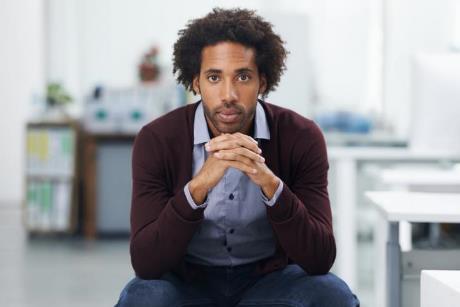 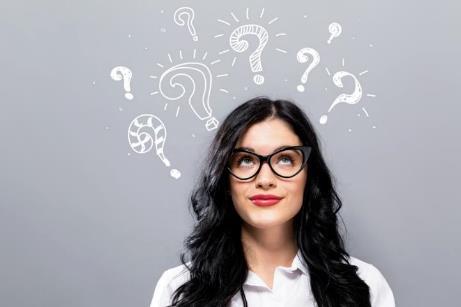 51
How Strong Are Your Collaboration Skills?
52
Individual Activity
53
Self-Assessment
1 = Seldom, 2 = Occasionally, 3 = Frequently, 4 = Always
54
Self-Assessment Results
Room for significant improvement
Excellent!
Average
55
Conclusion
56
Skillful Collaboration
57
Skillful Collaboration
Aligns processes and goals to achieve higher rates of success
Improves creativity, productivity, and satisfaction
Finds your group’s unique difference
58
…are better than one!
Two heads…
59
Skillful CollaborationWorking Together for Success